Проект«Радость творчества»
Воспитатель: Смирнова Е.В.

ФГК ДОУ «Детский сад Шиханского гарнизона» Минобороны России
Тип: познавательно-творческий
Срок: долгосрочный
Участники проекта: 
дети подготовительной группы, родители и воспитатели.
Возраст: 3-4 года.
Проблема:

Дети недостаточно владеют техническими и конструктивными приёмами и навыками работы с бумагой, природным и бросовым материалом.
«Пробудите в ребенке волшебника, и вы откроете простор для развития и расцвета его творчества».
Цель:
Развитие художественно-творческих способностей дошкольника, его навыков восприятия и мышления в изобразительной деятельности, созидательного отношения к преобразованию окружающего мира, стимулирование творческого самовыражения ребенка.
Актуальность:
Истоки творческих сил человека восходят к детству, к той поре, когда творческие проявления во многом произвольны и жизненно необходимы. Творческое воображение – ценнейшее приобретение детства, остающееся с человеком навсегда.
              Проект ориентирован на применение разных видов ручного труда с использованием разнообразных материалов, в том числе нетрадиционных и бросового. Практические задания способствуют развитию у детей творческого воображения, любознательности, наблюдательности, пространственных представлений, познанию свойств различных материалов, овладению разнообразными способами практических действий, приобретению ручной умелости и появлению созидательного отношения к окружающему.
Задачи:
Образовательные
Обучение детей различным приемам преобразования бумаги, ткани, природного и бросового материалов.
Способствование познанию свойств материалов, желанию экспериментировать с ними. 
Развивающие
Формировать познавательную и исследовательскую активность, стремление к умственной деятельности.
Развивать самостоятельность, наблюдательность, любознательность, активный интерес к миру предметов и вещей, созданных людьми.
Развивать мотивацию к ручному труду.
Воспитательные
Содействовать    воспитанию    ценностного    отношения    к    материалам    и инструментам, результатам творческой деятельности окружающих.
Воспитание эстетического вкуса и развитие умения создавать художественные образы.
Ожидаемый результат
Развитие конструктивных, познавательных и  индивидуальных творческих способностей.
Освоение художественными технологиями, развитие мелкой моторики рук и общей ручной умелости.
Умение детьми планировать свои действия, создавать поделки по образцу, по условию, аргументировать свой выбор.
Эффективное взаимодействие семьи и дошкольного учреждения. 
Формирование ощущения удовлетворенности и удовольствия от совместной деятельности детей, педагогов, родителей.
Этапы работы
Этапы работы
Этапы работы
Этапы работы
Этапы работы
Этапы работы
Любимые игрушки
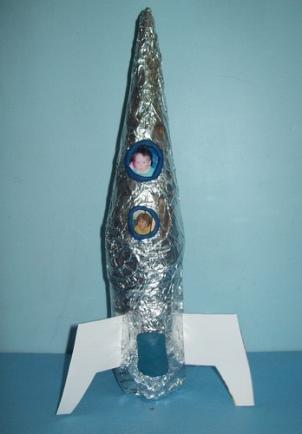 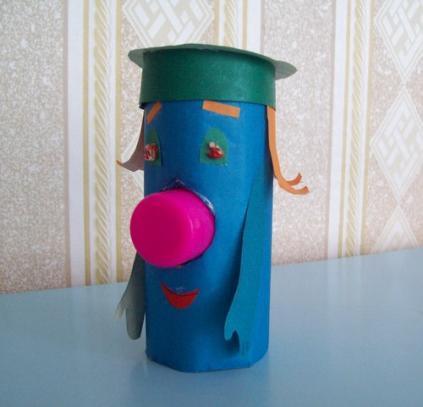 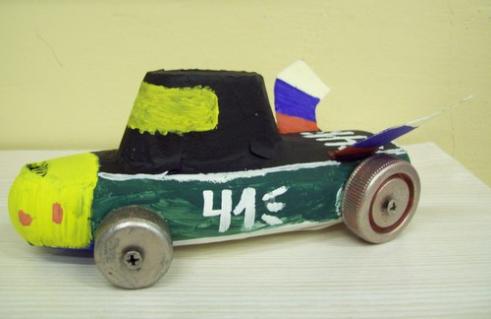 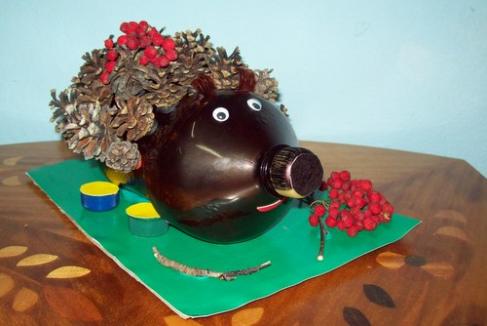 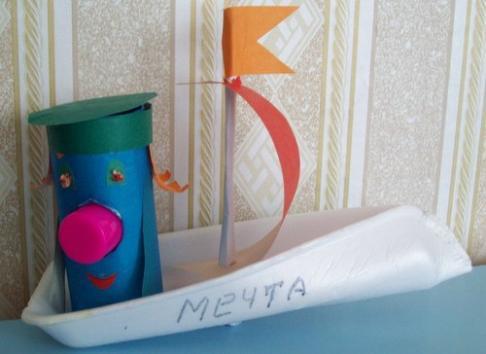 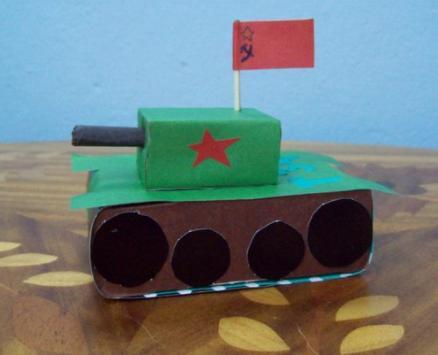 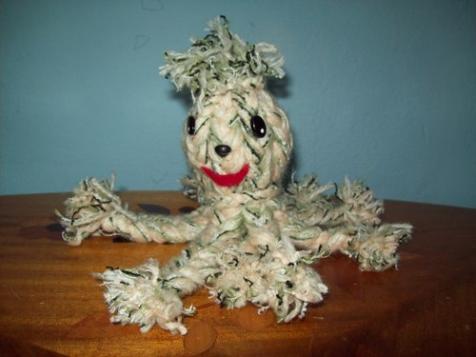 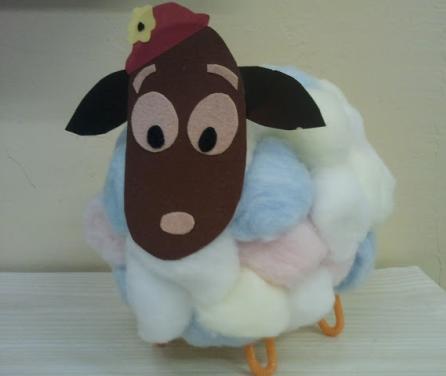 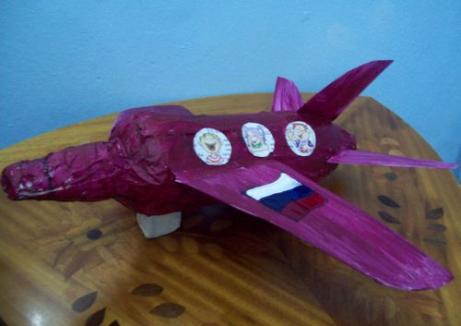 Вывод
Таким образом, данный проект несет в себе созидающую функцию, так как дает толчок к развитию ребенка, к преобразованию его деятельности, оказывает реальную помощь в развитии его творческих способностей, личности, способной преобразовывать окружающую действительность. А также и для педагогов в наработке эффективных приемов в работе с детьми, использовании новых технологий развивающего обучения, необходимых каждому современному педагогу, добивающемуся качества образовательного процесса.
Литература:
Варкин Н., Калинина Р. Ребенок в мире творчества - Дошкольное  воспитание, - 2010 — №6
Казакова Т.Г. Развивайте у дошкольников творчество -  М.: Просвещение, 2011
Куцакова Л.В. Творим и мастерим. – М.: Мозаика-Синтез, 2010
Кравцова Е.Е. «Разбуди в ребенке волшебника: книга для воспитателей детского сада и родителей» - М.: «Просвещение»,1996 г.